«НАДЕЖНОСТЬ РАБОТЫ СИСТЕМЫ СУХИХ ГАЗОДИНАМИЧЕСКИХ УПЛОТНЕНИЙ. МОДЕРНИЗАЦИЯ И ОСОБЕННОСТИ ЭКСПЛУАТАЦИИ»
Коренякин Александр Андреевич
 Генеральный директор
ООО «Джон Крейн-Искра»
ООО “Джон Крейн - Искра”, г.Пермь
Фирма Джон Крейн является автором технологий сухих газодинамических уплотнений(СГУ).

В настоящее время в мире эксплуатируется около 30 000 уплотнений Джон Крейн.
В России эксплуатируется около 2 500 СГУ Джон Крейн.
На объекта Газпром более 1000 СГУ Джон Крейн


* каждое 2-е уплотнение в мире - уплотнение Джон Крейн
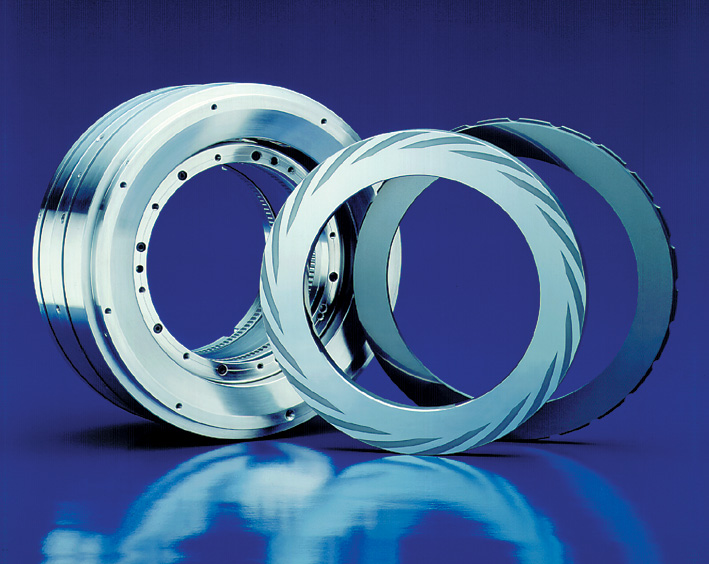 2
ООО “Джон Крейн - Искра”, г.Пермь
На объекты ПАО «Газпром» на нагнетателях российского производства в составе ГПА было поставлено более 800 сухих газодинамический уплотнения производства ООО «Джон Крейн-Искра», в том числе:
Так же было произведено и смонтировано 287 панелей управления системой сухих газодинамических уплотнений.
3
Соответствие современным требованиям
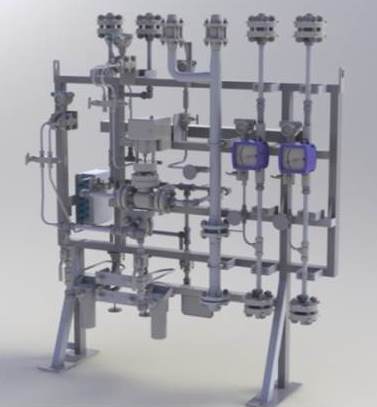 4
Модернизация Панели управления
Основные предлагаемые решения:
Изменение схемы регулирования.







Применение  современной подготовки газа
«Активное»
По перепаду «газ-газ»
Комбинированное
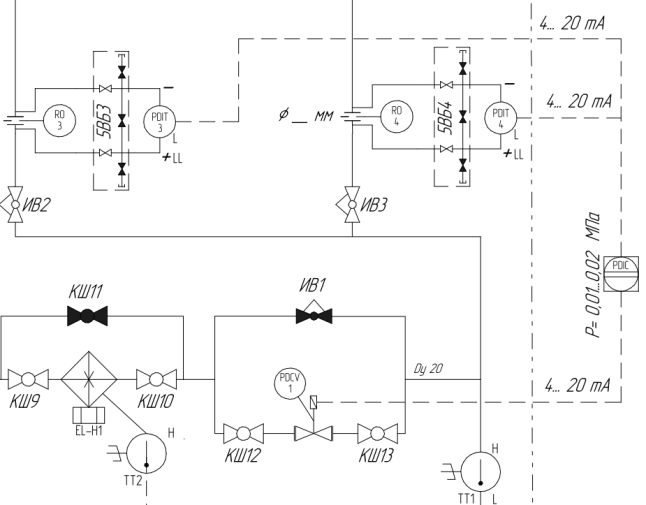 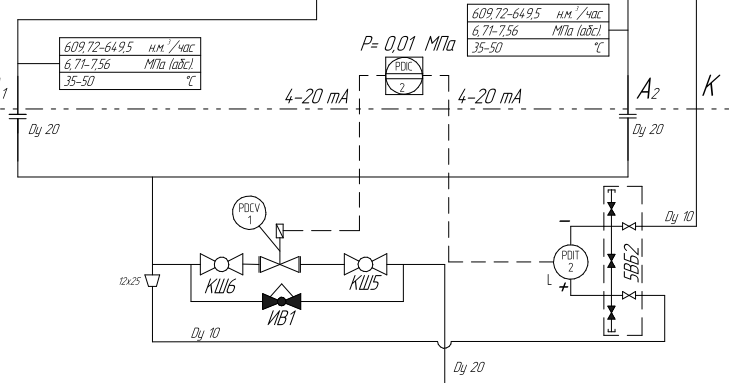 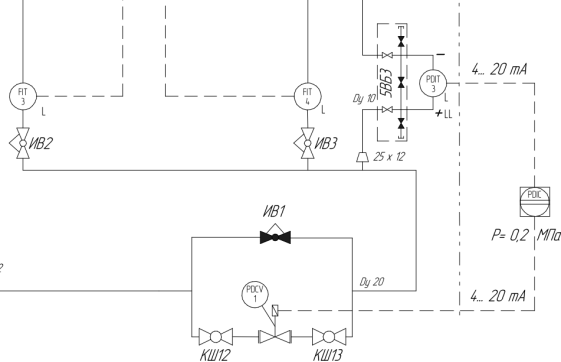 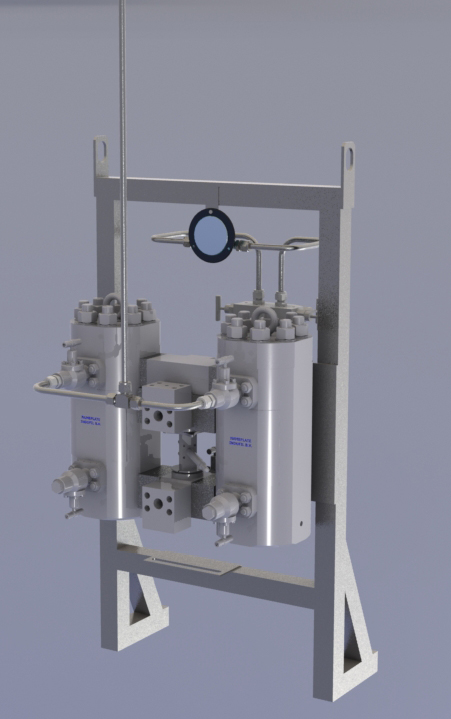 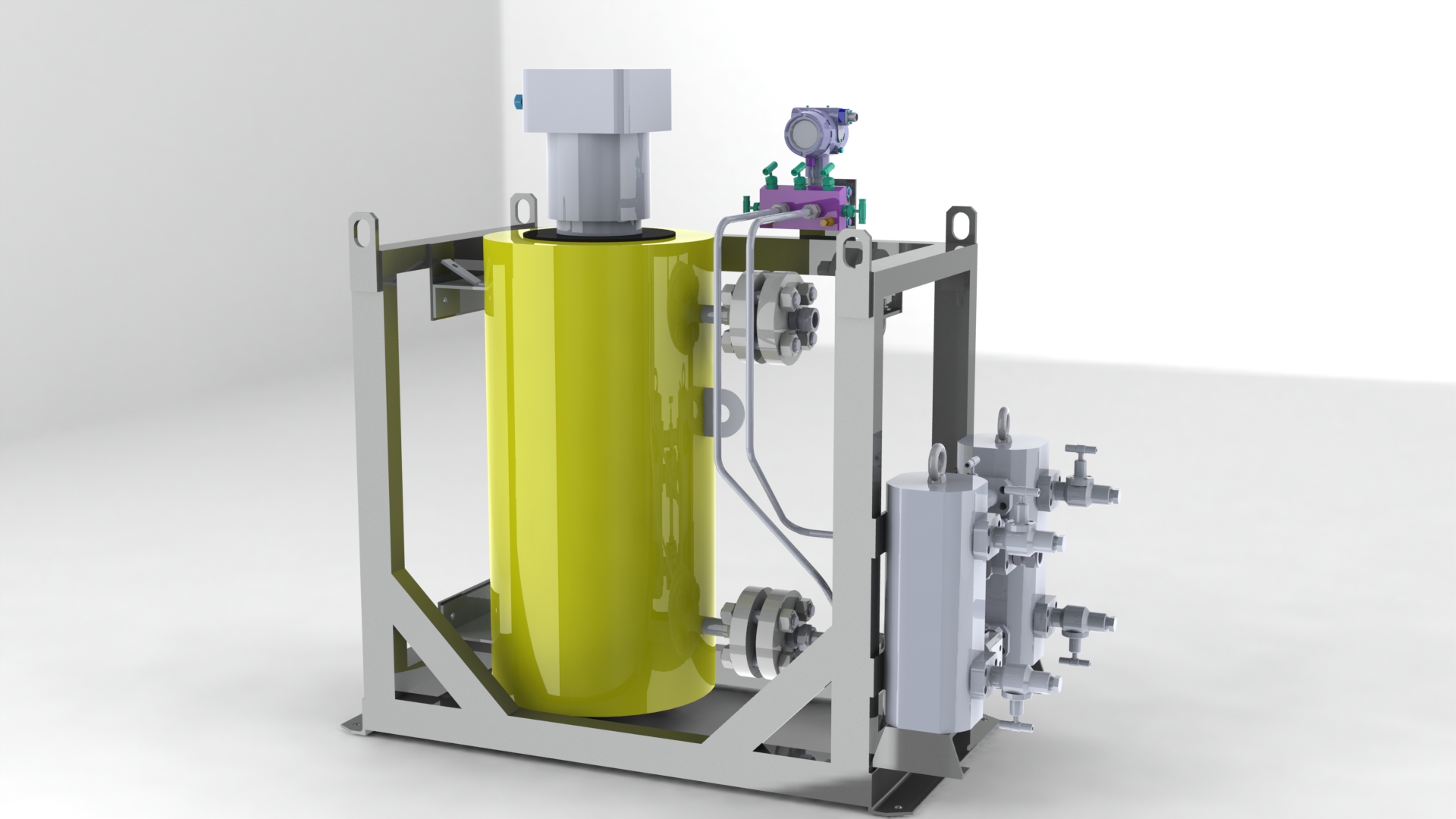 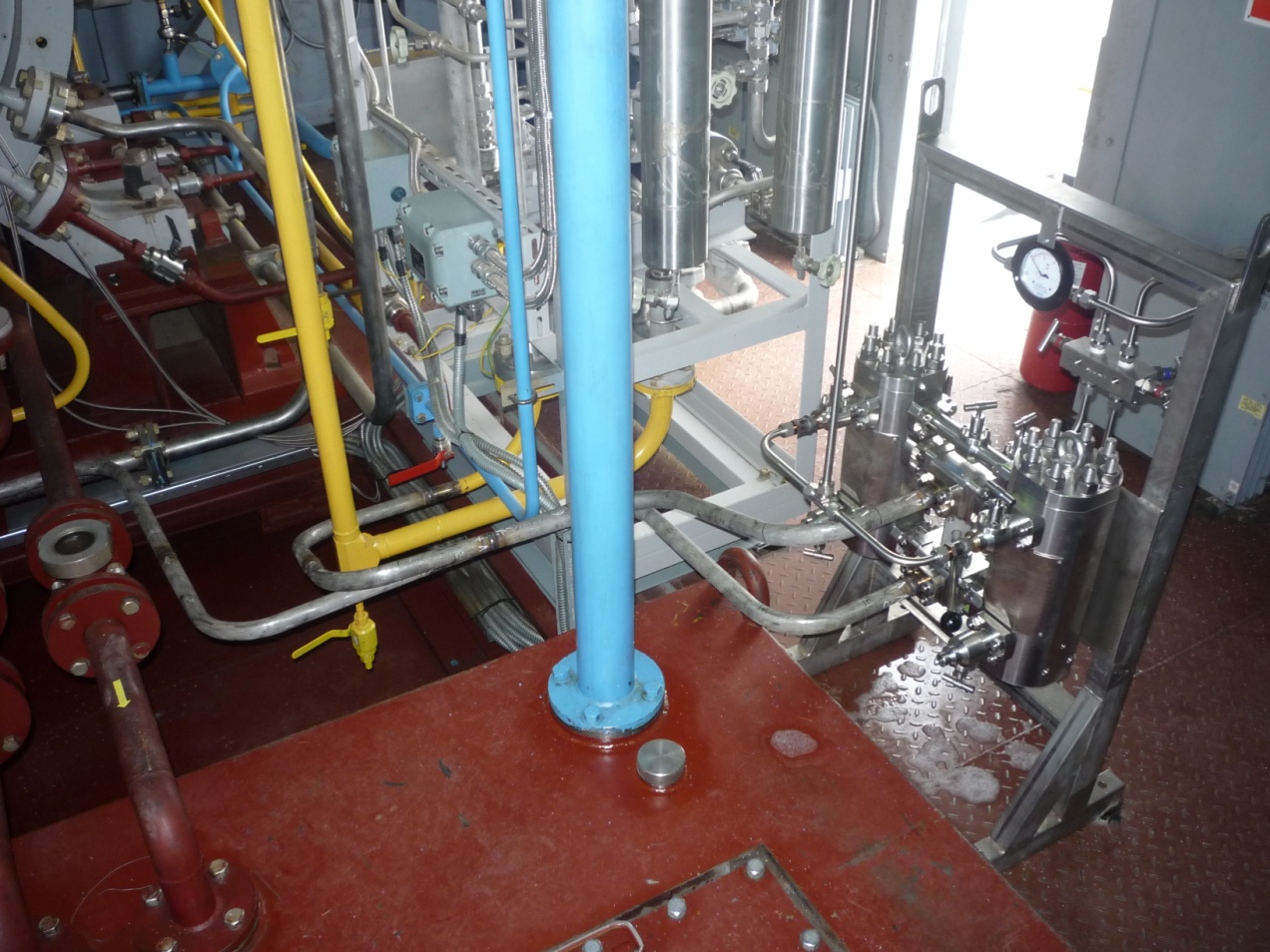 5
Уплотнение АУРА
Рабочие характеристики (скорость/температура/давление) и дополнительные параметры (направленность, устойчивость к химическому воздействию) учитывают требования для 90% компрессоров:
Статич. давление – до 220 бар
Динамич. давление – до 200 бар
Мин./макс. рабочая температура – -50°C/200°C
Макс.скорость – 150 м/с на балансировочном диаметре
Однонаправленные и двунаправленные конструкции –
с тем же диапазоном рабочих характеристик
Диапазон размеров –размер вала 70 мм – 230 мм
Уплотняемый газ – любая агрессивная среда.
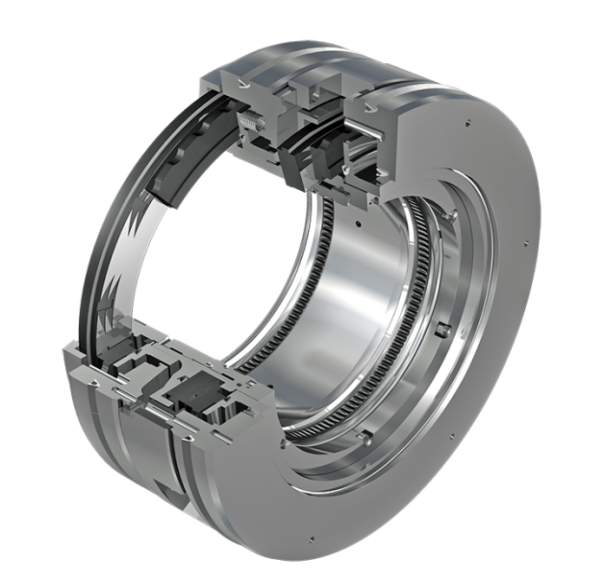 6
Замена СГУ при ремонте
Устранение проблем сторонних СГУ:
Выдавливание и растрескивание уплотнительных колец, расположенных за графитовым торцом СГУ.
Низкое качество и недоработка конструкции крепежных контровочных деталей СГУ. 
Неоптимальная геометрия рабочих канавок седла уплотнения.
Некачественная смазка уплотнительных колец.
Разрушение седла в виде сквозных трещин по фиксирующим штифтам внутреннего корпуса, разрушение торца.
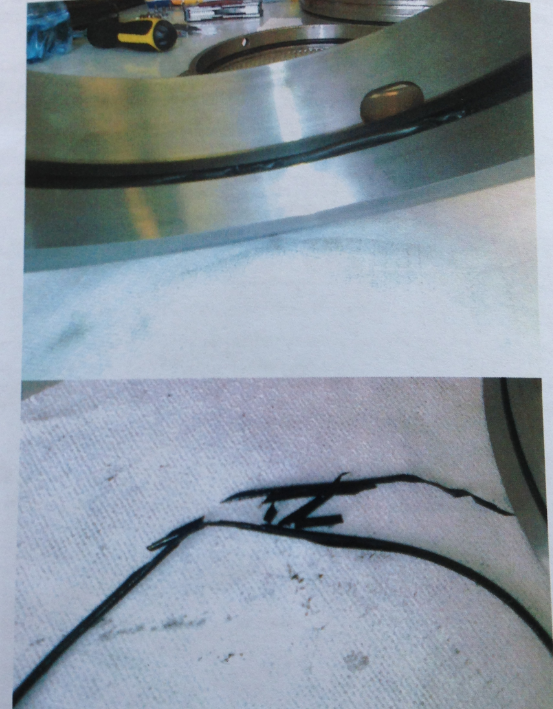 7
Замена СГУ при ремонте
Устранение проблем сторонних СГУ:
Посадка СГУ на вал ротора осуществляется по принципу «гладкий цилиндр на гладкий цилиндр»
Отсутствуют центрирующие детали. Контакт поверхностей СГУ и вала-ротора происходит по всей поверхности в местах наиболее выпуклых по валу и наиболее вогнутых по СГУ 
Металлические детали СГУ выполнены из «мягкой(вязкой)» стали – сталь 12Х18Н10Т.Некачественная смазка уплотнительных колец.
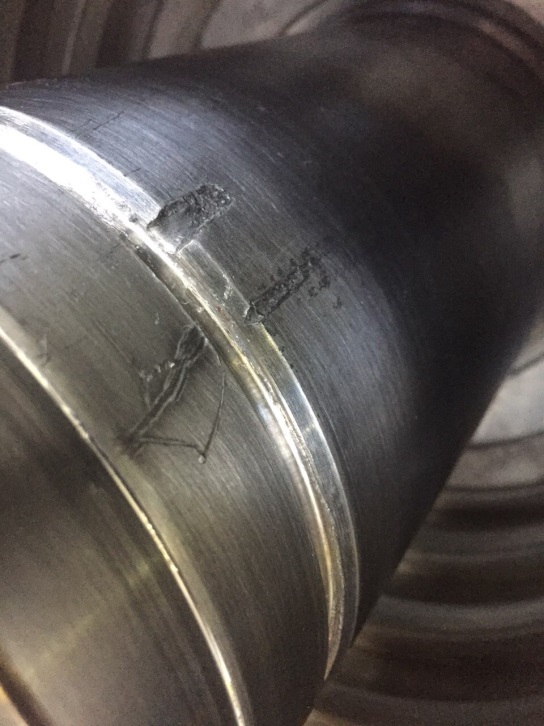 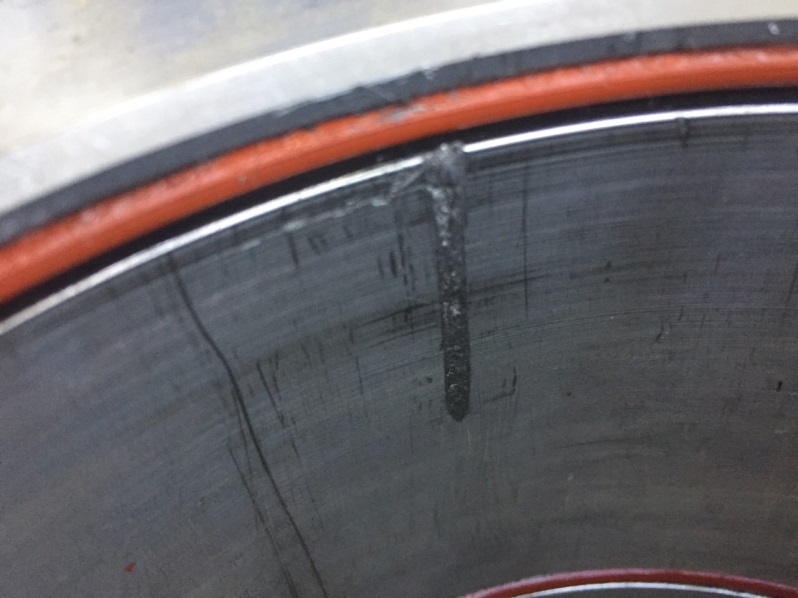 8
Система утилизации утечек
Сокращение экологического аспекта выбросов газа в атмосферу, реализация новых методов и приемов энергосбережения топливных ресурсов, а также возврат технологических потерь газа в топливную сеть и использования сэкономленных объемов газа на собственные нужды
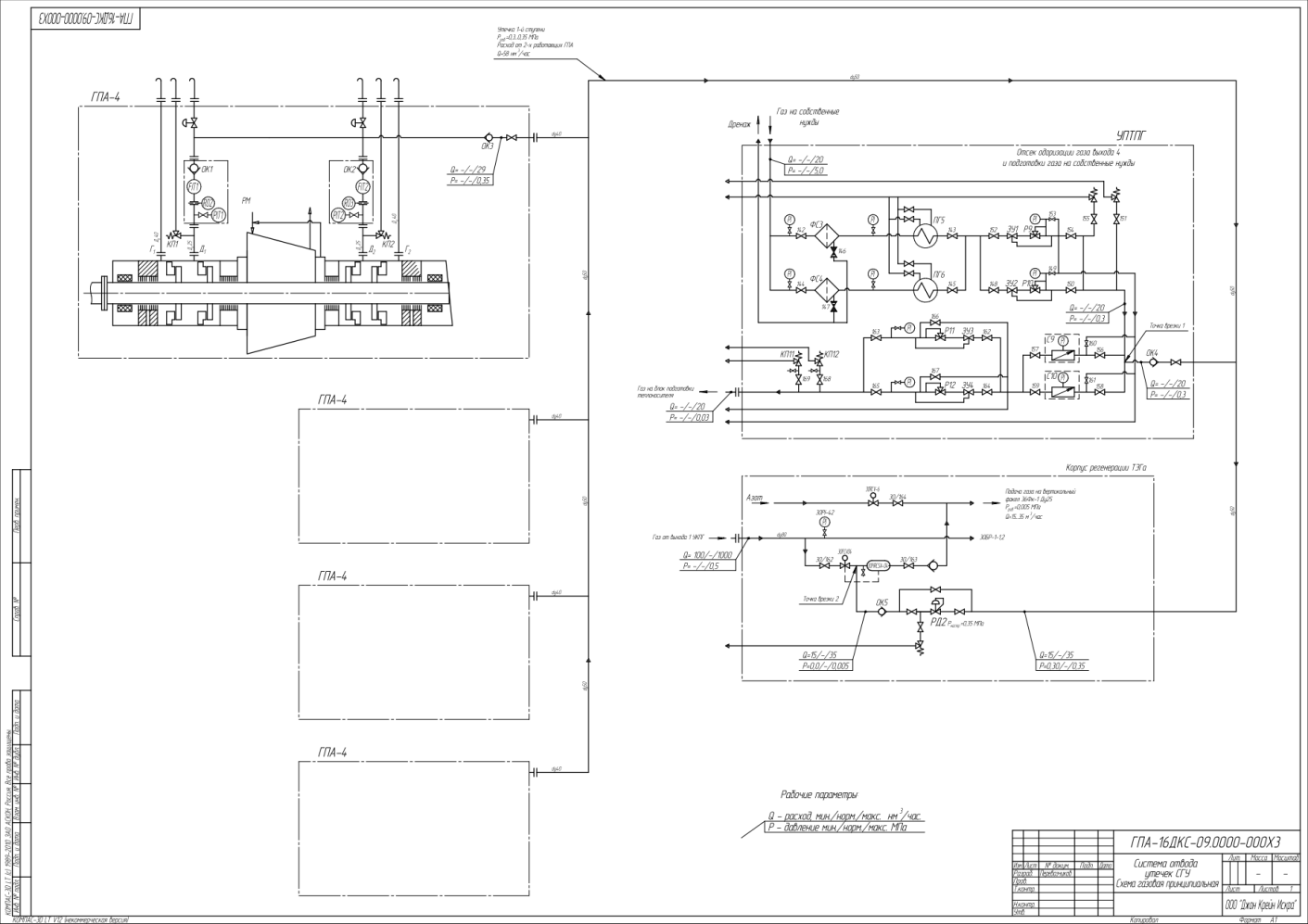 Производство ООО «Джон Крейн – Искра» сегодня
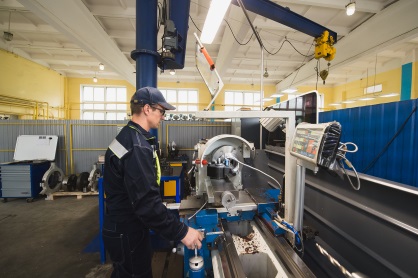 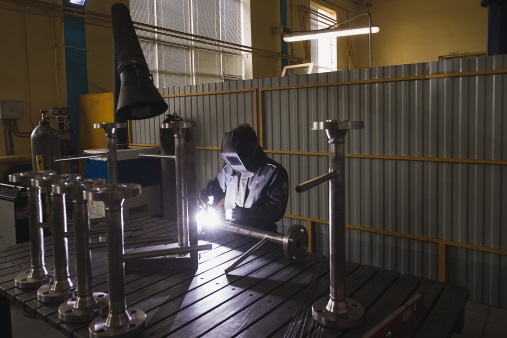 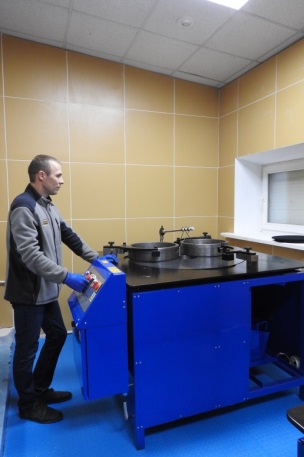 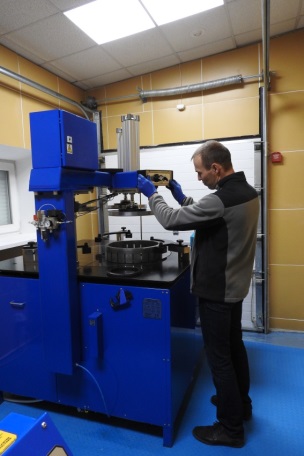 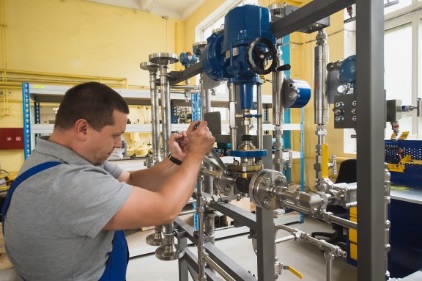 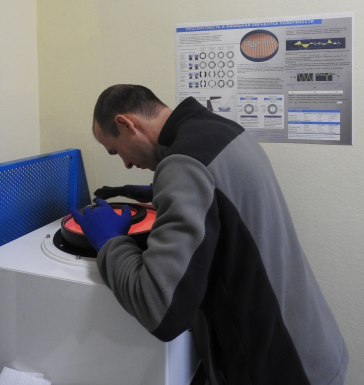 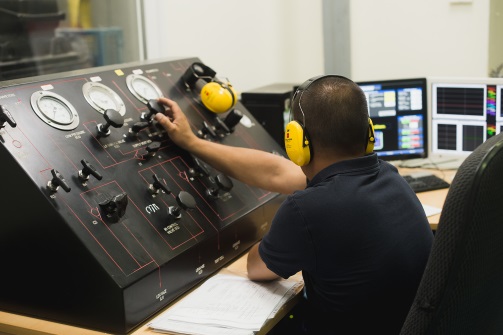 10
Сервисное обслуживание уплотнений (базовый ремонт и капитальный ремонт)
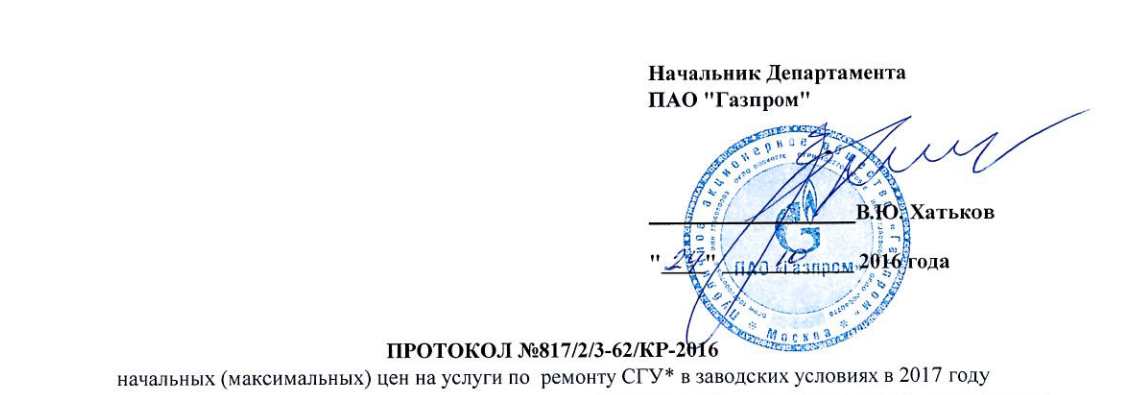 Работы, выполняемые при техническом обслуживании (стандартная замена):
Разборка и очистка СГУ;
Анализ состояния деталей СГУ, подготовка и согласование отчета по инспектированию;
Замена внешних и внутренних о-образных колец, ленты допуска, пружин и болтов. Все запасные детали являются фирменными изделиями Джон Крейн.
          Работы, выполняемые при капитальном ремонте:
1.       Разборка и очистка СГУ;
2.       Анализ состояния СГУ, подготовка и согласование отчета по инспектированию;
3.       Ремонт/замена поврежденных деталей СГУ;
4.       Балансировка роторной части СГУ;
5.       Сборка СГУ;
6.       Статические и динамические испытания СГУ.
        Капитальный ремонт уплотнений производится при выявлении существенных дефектов деталей уплотнения. 
        Ремонт выполняется в сервисном центре ООО «Джон Крейн – Искра», г.Пермь.
11
Техническая поддержка производителя СГДУ
Залог надежной работы СГДУ – техническая поддержка производителя СГДУ!!!
Консультирование по вопросам эксплуатации;
Инспектирование (ревизия) уплотнений с целью оценки технического состояния (как на месте эксплуатации, так и в сервисном центре);
Ремонт и испытание уплотнений;
Шеф-монтаж и пуско-наладка на месте эксплуатации;
Обучение эксплуатирующего персонала.
12
Благодарю за внимание.
Вопросы?
13